Lecture Six
Basic Experimental Designs
Completely Randomized Design (CRD) One - Way Classification
Mathematical Model

Estimation of Variance Components
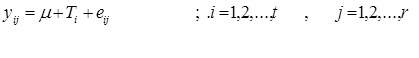 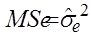 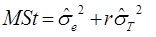 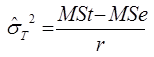 Completely Randomized Blocks Design (CRBD)Two - Way Classification
Mathematical Model
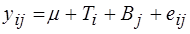 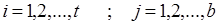 Latin Square Design (LSD)Three - Way Classification
Mathematical Model
yij(k) =  +Ri +Cj + Tk +eij(k)       ;           i, j, k, = 1,2,…..r